NIEUW!  Kreuze waspas-app
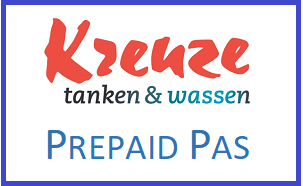 Eenvoudig te installeren, ga naar www.oliehandelkreuze.x10spin.com/of kijk op onze website onder het kopje wasstraat en volg de stappen
Registreer uzelf als klant
Log vervolgens in op de website
Download onze app
Waardeer uw saldo op
U kunt nu wassen via de app